Patient Participation Group Meeting
Saturday 18.05.24 from 
2pm until 3pm 
Surgery Meeting Room
Meeting Attendees:-
Meeting hosted by Anushia
Patient 1 DT
Patient 2 DE
Patient 3 TO
Patient 4 AO
Patient 5 MA
Patient 6 KA
Welcome and Introductions
Anushia will introduce herself to the patients and explain her role within the practice (Operations Manager & Care Co-ordinator).
Anushia introduced Angela as the PPG Lead Patient. Angela sends her apologies today. Patient PC also sends his apologies. 
Everyone to introduce themselves by first names and mention what they hope to achieve by being part of the Surgery PPG. 
Anushia to explain what a PPG is all about.
What is a Participation Group
A Patient Participation Group (PPG) is a group of volunteer patients, carers and GP practice staff who meet regularly to discuss and support the day to day running and improvement of their GP practice.
It involves signposting patients to available support services and inviting guest speakers to join the meeting. 
Fundraising will be organised to support local charity organisations and to improve the care that is available to patients of the Practice.
https://www.letstalksnee.co.uk/ppg-snee-patient-participation-network/widgets/88993/videos/4602
Recent Surgery Developments
New Surgery website by a provider called Iatro.
New Telephone System called Surgery Connect.
New Online Patient Access Services via the practice website called ‘Contact Us Online’.
New use of iPads in the Surgery to promote online services – Anushia to give the patients a Demo.
Promote the NHS App and talk about the benefits of using the NHS App.
The Surgery is no longer able to use the SMS text message reminder facility, we can send emails instead. Text messages are being phased out of General Practice. 
Pharmacy First Scheme.
Personalised Care
In-house Services & Personalised Care from:-
Care Coordinator (Anushia), GP Assistant (Emilia), Social Prescriber (Clifford), Health Coach (Anna), Physio (Jodie), Practice Pharmacist (Aparna).
Care Coordinators play an important role within a PCN to proactively identify and work with people, including the frail/elderly and those with long-term conditions, to provide coordination and navigation of care and support across health and care services.
GP Assistants are part of the wider team in general practice, General Practice Assistants provide a support role, carrying out administrative tasks, combined in some areas with basic clinical duties. They can help to free up GPs time and contribute to the smooth running of appointments, improving patients experience in the surgery.
Social Prescribers - Social prescribing is a key component of Universal Personalised Care. It is an approach that connects people to activities, groups, and services in their community to meet the practical, social and emotional needs that affect their health and wellbeing.
Health Coaches - A Health Coach supports clients on health issues, gives advice on how to improve fitness and coaches' clients to achieve set goals. He will identify underlying causes and work out individual programs for each client.
Physiotherapy helps to restore movement and function when someone is affected by injury, illness or disability. It can also help to reduce your risk of injury or illness in the future. It takes a holistic approach that involves the patient directly in their own care.
Practice Pharmacists work as part of the general practice team to improve value and outcomes from medicines and consult with and treat patients directly. This includes providing extra help to manage long-term conditions, advice for those on multiple medicines and better access to health checks. The role is pivotal to improving the quality of care and ensuring patient safety.
New Surgery Website - Iatro
https://www.palaceroadsurgery.co.uk/
Contact the Surgery online to book appointments, order your repeat medication or request information. 
The NHS App can be accessed via the practice website.
The NHS Friends and Family Patient Feedback QR Code and the GP National Survey Questionnaire can be found on the website, TV screen, social media and in the waiting area.  Please can everyone give their feedback so we can improve our services.
We have achieved the ‘Silver Award’ for Pride in Practice. Pride in Practice works to improve the experiences of LGBTQ+ people accessing primary care services. For excellence in lesbian, gay, bisexual, and trans healthcare.
We are a Safe Surgery - Everyone living in the UK is entitled to register and consult with a GP. It means we can prevent and treat illness early and create a healthier society for everyone.
Surgery Connect
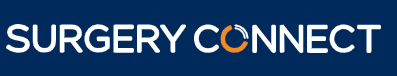 We have received lots of positive feedback since moving over to the Surgery Connect Telephone System just over one year ago.
Surgery Connect integrates with the clinical system. 
We can see data usage reports and monitor our call handling systems. 
There is an option to request a call back if the queue is too long. 
The call will divert to another member of staff after 5 rings. 
The is a visual display of demand and performance. 
We can receive multiple calls at one time.
Pharmacy First Scheme
What are the 7 conditions for pharmacy first?
These conditions are:-
sinusitis
sore throat
earache
infected insect bites
impetigo
shingles
uncomplicated urinary tract infections in women
ARE THERE ANY QUESTIONS
?
Feeback from the Patient Participation Group:-
Anushia asked the patients if they could fill in the feedback form which has been sent to their email addresses; so we can review the comments and improve on our services. 
A patient asked if we could display team photos, names and job titles onto the TV screen in the surgery waiting area. This will allow the patients to familiarise themselves with the clinical they will be consulting with.
A patient asked if we could install coat hooks and mirrors in the patient WCs. The surgery maintenance person will be installing these new fixtures and fittings very soon. 
A patient asked if the surgery can post and email the PPG presentation to the PPG core members for future reference. 
Anushia will post todays presentation on the surgery website, and will email and post the slides to the patients who have asked for a copy. Anushia will also leave the presentation slides in the waiting area for patients to read. 
An advert of the PPG Meetings will be posted onto the TV screen/social media and there are posters in the waiting area. 
The poster board in the front lobby area is being updated regularly with current information.
A patient asked if we can have a PPG poster campaign in the waiting area. 
Some of the patients will come back and see Anushia for support with accessing the practice website and NHS App.
Some of the patients wanted to book follow up appointments with their preferred clinician. Anushia made the appropriate appointments after the meeting.
The patients complimented the TV screen adverts and said the adverts are useful and informative. We could utilise the screen and add more personalised messages about our services and include helpful information. 
A patient said the telephone line is sometimes busy at times, can the surgery improve the call waiting time. Anushia will research into this and feedback to the patients about what improvements can be made.
A patient asked if the surgery will ensure that they continue to support the elderly population; because not everyone has access to the internet and is confident in using online services. Some patients prefer to come to the surgery and talk to a person and have face to face contact with the practice staff. 
A patient wanted an explanation on the role of individual staff members at the surgery; and how they can support patients on a one to one basis.